مدیریت فرایند آموزش به بیمار
ضرورت و اهداف آموزش به بیمار
كاربرد صحيح روند آموزش و يادگيري :يك نتيجۀ درمانی بهتر

آموزش بیمار دارای سه هدف مهم کلی است که ممکن است منجر به نتیجه مثبت در حوزه سلامت شود:
ارتقای میزان تبعیت بیماران از آموزش‌ها در جهت مشارکت در خودمراقبتی  و افزایش مسئولیت پذیری
بهبود وضعیت سلامت
تغییر رفتار
ارزش‌های آموزش به بیمار
افزايش توانايي جهت تصميم‌گيري مناسب سلامتی
يادگيري مهارت‌ها و تغییر نگرش‌ها جهت پيشبرد مراقبت از خود
استفاده موثرتر از خدمات پزشکی. کاهش تماس‌های تلفنی و ملاقات‌های غیرضروری کمتر. 
احساس استقلال
افزايش توانايي بيمار و نزديكان براي مقابله با نتيجه بيماري
کاهش اضطراب و نگرانی
افزايش توانايي بيماران و نزديكان وي در مورد تغيير شيوه زندگي و  انطباق شرایط زندگی با بیماری
افزایش حمایت خانواده در مراقبت از بیمار و تصمیم گیری درست
تغییر رفتارهای بهداشتی و کاهش فاکتورهای خطر و کمک به پیشگیری  از بیماری ها
 کمک به یادگیری مهارتهای خودمراقبتی Self Care
افزايش رضايت بيمار
خودمراقبتی
بخش مهمی از فرآیند درمان و مراقبت بیماری‌ها)بیماری‌های مزمن(

آموزش رفتارهای مربوط به سلامتی را یاد بگیرند
خودمراقبتي: بيدارکردن توانايي بالقوه افراد براي مراقبت از خود
خودمراقبتی عملي است كه در آن شخص از دانش، مهارت و توان خود به عنوان يك منبع استفاده کرده و به طور مستقل از ديگران، از سلامت خود مراقبت مي‌كند.
برای مراقبت صحیح از خود :
1) اطلاعات كافي در مورد موضوع داشته باشد(دانش و مهارت). 
بیماری یا پروسیجر خود
درمانهایی که لازم دارند
نوع داروهایی که باید استفاده نماید 
مدیریت بیماری توسط خود او 
مراقبت های بالینی
تغییر و اداره زندگی
2) نگرش مراقبت صحیح از خود را داشته باشد (بخواهد)
3) توانايي دست زدن به اقدام مؤثر را در خود ببيند (خود-كارآمدي). 
«كنترل درك شده» به اين مفهوم كه آيا فرد به طوركلي و در حيطه سلامت حس مي‌كند كه مي‌توان بر امور كنترل داشت و در سرنوشت خود سهيم شد يا نه؟
«خودانگاره» يعني مجموعه افكار و احساسات فرد درباره خودش. 
4) مهارت‌هاي لازم را براي ارزيابي وضعيت، تصميم گيري و اقدام را كسب نمايد. 
مانند: مهارت تصميم گيري و حل مسأله، خود آگاهي، مهارت‌هاي ارتباطي، دست به اقدام زدن، تشكيل گروه های حمایتی. 
5) برخورداری از «حمايت‌هاي محيطي»
اقدامات ضروری
اصلاح ساختار 
اصلاح فرایند ها
توانمندسازی  مدیریان و بخصوص سرپرستاران
توانمندسازی کارکنان
موضوعات آموزش به بیمار
آموزش بیمار فرایندی برای کمک به بیمار جهت دستیابی به دانش، کسب مهارت، تغییر  باورها یا نگرش مرتبط با مشکل سلامتی (بیماری) و یا مرتبط با ارتقا سلامت است.
آموزش بیمار یک مولفه مهم در حوزه سلامت و درمان های نوین است.
آموزش بیمار به دو دسته تقسیم می‌شود:
آموزش سلامت
آموزش کلینیکی (بالینی) بیمار
موضوعات آموزش به بیمار
آموزش کلینیکی (بالینی): یک فرایند برنامه‌ریزی شده، روشمند، متوالی و منطقی آموزش و یادگیری است، که معمولا در کلیه‌ی محیط‌های بالینی به بیماران و مراجعین ارائه می‌شود. و در خصوص بیماری  یا پروسیجر مرتبط با بیمار می باشد.
اهداف آموزش و یادگیری بالینی مبتنی بر نوع بیماری یا پروسیجر، ارزیابی بیمار، پیش آگهی‌ها و نیازهای فردی بیمار و الزامات مرتبط با مداخلات و مراقبت های بالینی  است.
آموزش بالینی (کلینیکال)
آموزش کلینیکی با ارائه اطلاعات و دستورالعمل‌های خودمراقبتی به بیماران در یادگیری موضوعات عمومی یا اختصاصی مرتبط با بیماری یا پروسیجر کمک می‌کند و در واقع ما به بیمار 2 نوع پیام را منتقل می کنیم.
1- یا به وی در خصوص بیماری یا پروسیجر مربوطه اطلاعات می دهیم information  مانند: 
علت بیماری، علایم،  روش های تشخیص و درمان و پیش آگهی
دلایل انجام، روش های جایگزین، روش انجام، عوارض پروسیجر
2- یا به وی دستورالعمل هایی برای مراقبت صحیح از خود گفته یا ارایه می دهیم Self care instruction))
مانند: مراقبت های حین بستری (تغذیه، فعالیت و..) مصرف صحیح داروها، مراقبت در منزل.
موضوعات آموزش به بیمار
آموزش سلامت 
 عمدتا بر روی سلامتی، پیشگیری از بیماری ها و سبک زندگی سالم وارتقا سلامت متمرکز است.
آموزش سلامت همچنین می تواند سایر مراجعین، گروه‌ها و جوامع را هم پوشش دهد.
تمرکز اصلی آموزش سلامت، بر تغییر و بهبود رفتارهای سلامت در جامعه است.
آموزش بیمار با ارائه اطلاعات و دستورالعمل‌های سلامت به بیماران در یادگیری موضوعات عمومی یا اختصاصی مرتبط با سلامت کمک می‌کند.
مدیریت آموزش کلینیکال  بیمار از قبل از بستری تا پس از  ترخیص
ترخیص        پذیرش
مسئولیت آموزش به بیمار
هر عضوی از تیم درمان و مراقبت بیمار (پزشک، پرستار و سایرین)، نیاز است در آموزش بیمار دخیل باشد. 
سطوح مدیریت ارشد و میانی ارایه خدمات برای پیاده سازی برنامه ها مسئولیت دارند.
اجزاء اصلی فرایند آموزش
آﻣﻮزش دﻫﻨﺪه  
آﻣﻮزش ﮔﯿﺮﻧﺪه
ﻣﺤﺘﻮاي آﻣﻮزﺷﯽ
فرایند ﯾﺎدﮔﯿﺮي
ﯾﺎدﮔﯿﺮي ﻣﯽ ﺗﻮاﻧﺪ ﺑﺪون آﻣﻮزش ﺻﻮرت ﭘﺬﯾﺮد اﻣﺎ آﻣﻮزﺷﯽ ﮐﻪ ﻣﻨﺠﺮ ﺑﻪ ﯾﺎدﮔﯿﺮی ﻧﺸﻮد آﻣﻮزش ﻧﯿﺴﺖ.
آموزش و حیطه های یادگیری
ﯾﺎدﮔﯿﺮي اﺳﺎس ﻓﻬﻢ رﻓﺘﺎر اﻧﺴﺎن اﺳﺖ و ﻫﺮ ﺷﺨﺺ آﻧﮕﻮﻧﻪ ﻋﻤﻞ ﻣﯽ ﮐﻨﺪ ﮐﻪ آﻣﻮﺧﺘﻪ اﺳﺖ. 
 ﯾﺎدﮔﯿﺮي  ﻧﻮﻋﯽ ﺗﻐﯿﯿﺮدر رﻓﺘﺎر اﺳﺖ  
آﻣﻮزش ﺑﻪ ﻫﺮﮔﻮﻧﻪ ﻓﻌﺎﻟﯿﺖ ﯾﺎ ﺗﺪاﺑﯿﺮ  از ﭘﯿﺶ ﻃﺮح رﯾﺰي ﺷﺪه اي ﮔﻔﺘﻪ ﻣﯽ ﺷﻮد ﮐﻪ ﻫﺪف آن اﯾﺠﺎد ﯾﺎدﮔﯿﺮي در ﯾﺎدﮔﯿﺮﻧﺪﮔﺎن اﺳﺖ.
آموزش باید تمام حیطه های یادگیری را مدنظر داشته باشد
انواع حیطه های یادگیری
حيطه شناختي Cognitive : شامل اهدافي مي شود كه محتواي مربوط به آنها جنبه نظري داشته و يادگيري آنها مستلزم فعاليت هاي ذهني و عقلاني است. مثال: فراگير بتواند مراحل تزریق انسولین را توضيح دهد.
حيطه عاطفيAffective : مربوط به اهدافي مي شود كه محتواي مربوط به آنها جنبه ايجاد و يا تغیير نگرش، طرز فكر و ارزش ها را دارد..
حيطه رواني حركتي Psychomotor : محتواي مربوط به اهداف اين حيطه، اختصاص به آموزش مهارت ها دارد. مثال: فراگير بتواند تزریق صحیح انسولین را انجام دهد.
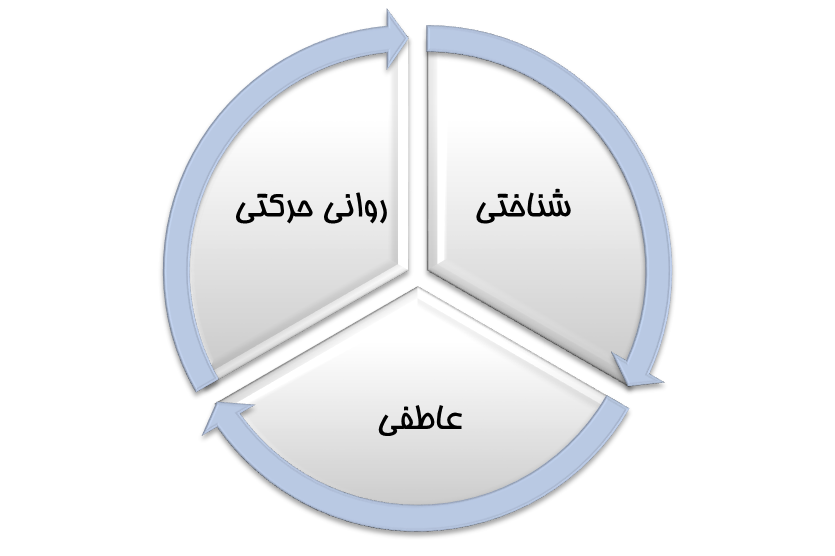 اصول یادگیری
يادگيري زماني موثر واقع مي‌شود كه:
درصدد پاسخگويي به نيازهاي احساس شده يادگيرنده باشد.
اگر مي‌خواهيم يادگيري صورت گيرد مشاركت فعال يادگيرنده ضروري است.
وقتي كه مواد آموزشي در ارتباط با مطالبي باشد كه يادگيرنده تاكنون فراگرفته، يادگيري ساده‌تر صورت مي‌گيرد.
وقتي كه مواد آموزشي براي يادگيرنده معني‌دار باشد، يادگيري تسهيل مي‌شود.
اگر موارد يادگرفته شده بلافاصله مورد استفاده فرد قرار گيرد يادگيري به مدت طولاني‌تري باقي مي‌ماند در حاليكه اگر به تاخير افتد چنين اتفاقي نمي‌افتد.
يادگيري به صورت متناوب انجام شود. و تقويت شود.
وقتي كه يادگيرنده از پيشرفت خودش آگاه باشد يادگيري آسانتر صورت مي‌گيرد.
نقش حافظه در یادگیری
حافظه سطحی
حافظه کوتاه مدت
حافظه بلند مدت 
ياد گيري از طريق نظاره كردن بر امر آموزش صورت نمي گيرد.
ياد گيرنده صرفا با نشستن در كلاس درس شما و گوش كردن به تعاليم شما و حفظ كردن و پاسخ دهي به سئوالت شما چيز زيادي ياد نمي گيرد.
ياد گيرنده بايد در مورد آنچه آموخته است :
بحث كند
 مطلب بنويسد
 آنها را با تجارب گذشته خود پيوند دهد
 در زندگي روزمره خود بكار ببندند.
 آنها بايد آنچه را يادگرفته اند جزئي از وجودشان كنند.
عوامل موثر در یادگیری
رشد و تکامل 
سطح تحصیلات 
تجربیات گذشته 
وضع جسمانی بیمار 
سلامت حواس پنج گانه 
سلامت خلقی 
ثبات اجتماعی اقتصادی 
مسئولیت پذیری بیمار
تصور ذهنی فرد از جسم خود 
علاقه به یادگیری 
انگیزه یادگیری
زمینه فرهنگی
مهارت برقراری ارتباط
زبان
بعضی عوامل تعیین کننده یادگیری
موانع یادگیری
موانع عملکردی
اختلال بینایی
اختلال شنوایی
مربوط به بیماری
درد
خستگی
اختلال شناختی
زوال عقل
روان آشفتگی
افسردگی
بی خوابی
واکنش سوگ
موانع فرهنگی
زبان متفاوت
کمبود علاقه به یادگیری
موانع محیطی مانند نور کم- سروصدا و...  
سبک یادگیری
سطح تحصیلات
برنامه آموزش بیمار ، بیماران بیمارستان(فرایند آموزش بیمار)
مراحل برنامه ریزی آموزش بیمار
گام اول
تعیین اهداف کلی و اختصاصی و اهداف یادگیری و نیازهای یادگیری بیماران
گام چهارم
نظارت و ارزشیابی
گام دوم
تعیین اولویت های یادگیری و برنامه ریزی و تعیین 
 استراتژی و منابع آموزشی
گام سوم
پیاده سازی و اجرای آموزش
(ارایه اطلاعات و دستورالعمل های خودمراقبتی)
برنامه آموزش بیمار ، بیماران بیمارستان(فرایند آموزش بیمار)
مراحل فرایند آموزش به بیمار
گام پنجم
مستند کردن
گام اول
ارزیابی بیمار و تعیین نیازهای یادگیری بیمار
اولویت بندی
گام دوم
برنامه ریزی و تعیین اهداف یادگیری، 
روش ها و منابع آموزشی، موانع یادگیری و آماده سازی بیمار
گام چهارم
ارزشیابی
گام سوم
اجرای آموزش
(ارایه اطلاعات و دستورالعمل های خودمراقبتی)
برنامه آموزش بیمار ، بیماران بیمارستان(فرایند آموزش بیمار)
مراحل برنامه ریزی آموزش به بیمار
گام اول
تعیین اهداف کلی و اختصاصی و اهداف یادگیری و نیازهای یادگیری بیماران
گام چهارم
نظارت و ارزشیابی
گام دوم
تعیین اولویت های یادگیری و برنامه ریزی و تعیین 
 استراتژی و منابع آموزشی
گام سوم
پیاده سازی و اجرای آموزش
(ارایه اطلاعات و دستورالعمل های خودمراقبتی)
اهداف آموزشی
اهداف کلی آموزش:
کلیه معلومات و توانایی هایی که فراگیر قبل از آغاز دوره آموزشی فاقد آن بوده است و انتظار می رود در خاتمه برنامه به آن دست یابد. عبارتی است کلی غیرقابل اندازه گیری در مدت زمان محدود
هدف های کلی آموزشی اهدافی هستند که در پایان یک دوره آموزشی تحقق یابند و معمولا به صورت عبارت های کلی طرح می شوند ؛ به این دسته از اهداف چون مهارت نهایی کسب شده از جریان آموزش را بیان می کنند، ممکن است به عنوان نوعی انگیزه به کار روند. معمولا به صورت عبارت هاي كلي و مبهم بيان مي شوند، قابل تفسير بوده و در مقايسه با اهداف اختصاصی يا يا رفتاري تحقق آنها نياز به مدت زمان بيشتری دارد. 
مثال
تزریق صحیح انسولین توسط  بیماران دیابتی
پی گیری محدودیت نمک در رژیم غذایی بیماران قلبی
اهداف آموزشی
تعیین هدف یا هدف های کلی
تبدیل اهداف کلی به اهداف جزئی
تبدیل هدف های جزئی به هدف های عینی و قابل مشاده 
بازنگری و تنظیم مجدد اقداف آموزشی
اهداف آموزشی
نمونه ای از اهداف برنامه آموزش به بیمار 
هدف کلی: بیمار دیابتیک / خانواده ( عامل مراقبت ) .. در امر  مراقبت از خود مشارکت کنند . 
اهداف عینی( رفتاری) 
بیمار پس از شنیدن توضیحات پرستار در مورد رژیم غذایی مناسب و مطالعه جزوه مربوط ، مواد غذایی لازم و مناسب خود را در 24 ساعت بیان نماید. 
خانواده /  بیمار پس از مشاهده فیلم و تصاویر مربوط به فعالیت بندی مناسب حداقل دو تمرین بدنی مناسب خود را توضیح دهند. 
خانواده / بیمار پس از شنیدن توضیحات پرستار و مطالعه جزوه مربوط نحوه درمان و مراقبت و عوارض بیماری را به طور صحیح توضیح دهد. 
بیمار پس از مشاده تزریق انسولین توسط پرستار و شنیدن توضیحات او بتواند به روش استریل به خود تزریق نماید.
اهداف رفتاری
هدفهای رفتاری انتظاراتي هستند كه توقع مي‌رود فراگیر پس ازفراگيري يك درس يا شرکت دربرنامه آموزشی قادر به انجام آنها باشند.

انچه اهمیت دارد این است که بتوان هدف کلی را به اهداف عینی ورفتاری تبدیل کرد 

اهداف رفتاری به صورت جمله خبری نوشته میشوند و وجود جمله واژه ای به شکل ذیل درابتدای آنها الزامی است :
از فراگیر انتظارمیرود درپایان آموزش بتواند .............
اجزای اهداف رفتاری:
 یک هدف رفتاری کامل باید دارای چهار جزء اساسی زیر که اختصاراً  "مرشد" گفته می شود.
1-محتوا
2-رفتار
3-شرایط
4-درجه مورد انتظار( سطح اجرا- معیار)
نیاز سنجی
ﻧﯿﺎزﺳﻨﺠﯽ اﺑﺰاري اﺳﺖ ﺟﻬﺖ ﻃﺮاﺣﯽ ﺑﺮﻧﺎﻣﻪ ﻫﺎی آموزشی
ﻧﯿﺎز وﺿﻌﯿﺘﯽ اﺳﺖ ﺑﯿﻦ آﻧﭽﻪ ﻫﺴﺖ و آﻧﭽﻪ ﺑﺎﯾﺪ ﺑﺎﺷﺪ ﯾﺎ ﺑﯿﻦ آﻧﭽﻪ ﻫﺴﺖ و آﻧﭽﻪ ﻣﻄﻠﻮب ﺗﺮ اﺳﺖ.
در فرایند آموزش بیمار ارزیابی بیمار ابزار اصلی تعیین نیازهای آموزشی هر بیمار
در جهت آموزش بهتر و اثربخش به بیمار، پي بردن به نیازهای فرد یادگیرنده و اهداف و ميزان آگاهي او  می تواند کمک کننده باشد.
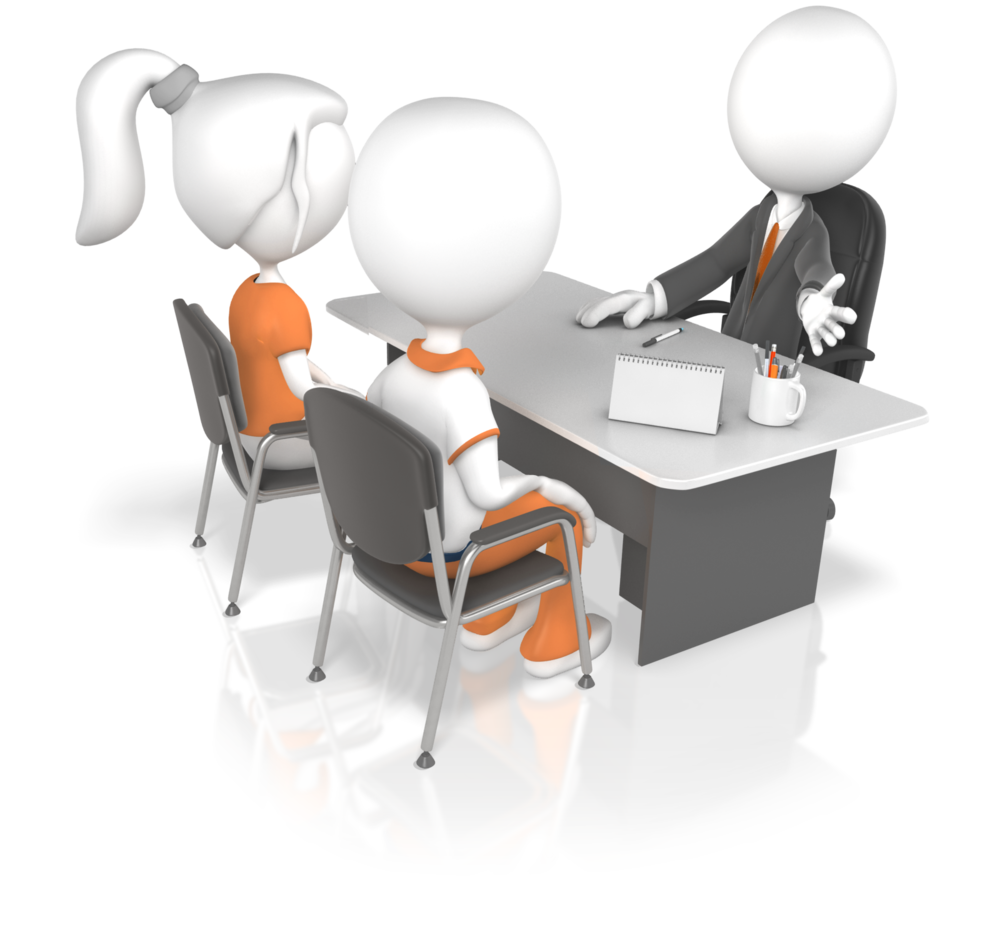 تقسیم بندی نیازها
نيازهاي هنجاري(استاندارد)
نيازهاي محسوس(تمايلات)
نيازهاي بيان شده(تقاضا)
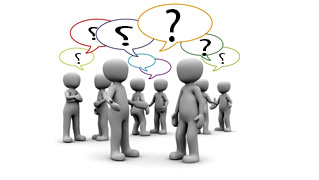 نیاز هنجاری
نيازي است كه توسط كارشناسان يا متخصصين بر طبق استانداردهاي خودشان تعيين مي شود.
به عبارت ديگر : بين يك معيار مطلوب و معياري كه عملا وجود دارد، فاصله يا شكاف مي باشد.
در واقع پزشکان و پرستاران مشخص می کنند یک بیمار قلبی یا دیابتی چه چیزهایی را نیاز است که یاد بگیرد .
نیاز محسوس
نيازي است كه بیمار به آن احساس نياز مي كنند و شامل چيزي است كه مي خواهند يا به آن تمايل دارند که بدانند. و معمولا دغدغه بیماران است که ممکن است بیان نشده باشد
نيازي است كه فرد ضرورت آن را حس كرده باشد.
نیاز بیان شده
چيزي است كه افراد نياز به آن را اعلام مي كنند. و بیمار اعلام می کند چه چیزی را می خواهد یاد بگیرد
نياز محسوسي است كه به صورت خواسته يا تقاضاي بيان شده، در آمده است.
نیاز یادگیری بیماران
در نیازسنجی برنامه بیمارستان تیم کارشناسی  بیمارستان نیازهای آموزشی گروه بیماران (برای مثال بیماران دیابتی، قلبی، فشارخونی، گاسترکتومی و...) و اولویت های آموزشی این گروه از بیماران را تعیین کرده و برای آموزش برنامه ریزی می کند
در نیازسنجی فرایند آموزش به بیمار، پرستار یا پزشک نیازهای آموزشی یک بیمار را شناسایی و برای آن برنامه ریزی می کند
نیاز یادگیری بیماران
حوزه های نیازسنجی
Information   شامل:
 بیماری‌، روش‌های تشخیص و درمان پیش آگهی بیماری
Self instruction  شامل:
مراقبت‌های دارویی و تغذیه‌ای
مراقبت‌های بالینی (پرستاری) و فعالیت
راه‌های پیشگیری از عوارض
اصلاح شیوه زندگی
مهارت‌های مورد نیاز کار با تجهیزات پزشکی خانگی 
نحوه پیگیری و تداوم مراقبت در منزل
نیازهای جسمی-روحی- معنوی و عاطفی و اجتماعی
روش های آموزش
عموماً درصد به خاطر سپاري افراد به صورت زير است:
آنچه مي خوانند 10%
(حافظه شنيداري) آنچه مي شنوند 20%
(حافظه ديداري) آنچه مي بينند 30%
آنچه مي شنوند و مي بينند 50%
آنچه مي گويند يا مي نويسند 70%
آنچه مي گويند و همزمان انجام مي دهند 90%
ترجیحات بیمار احتمالا تأثیر مستقیم بر مواد آموزشی که انتخاب کرده اید و روش هایی که استفاده می کنید، خواهد داشت.
بررسی کنید که چگونه بیمار دوست دارد یاد بگیرد.واقع بین باشید. بر آنچه که بیمار نیاز دارد بداند تمرکز کنید
روش‌های آموزشی
راه های بسیاری برای ارائه آموزش بیمار وجود دارد، مانند آموزش تک تک، اغلب با تظاهرات. برای توضیح مفاهیم، ​​از روش های مشابه یا "تصاویر کلمه" استفاده کنید.
شما همچنین می توانید از یک یا چند نمونه زیر استفاده کنید:
محتواهای  نوشتاری مانند: دستورالعمل های ترخیص-• بروشور-پوستر یا نمودار و سایر مواد چاپی
آموزش دیجیتال
آموزش تصویری
نمایش مهارت عملی
پادکست ها
 فیلم یا دی وی دی
 ارائه پاورپوینت
 کلاس های گروه
آموزش چهره به چهره
آموزش چهره به چهره :
آموزش چهره به چهره جزء بهترین روش های آموزش از نظر ایجاد تغییر رفتار در فراگیران می باشد. در این نوع آموزش مربی و آموزش گیرنده به طور مستقیم و رودررو با یکدیگر ارتباط برقرار می کنند.
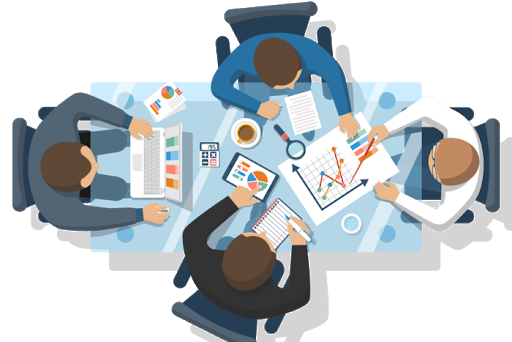 آموزش بیمار در فرایند ارائه خدمت
نظام جامع آموزش بیمار
بدو ورود به بخش
39
حین بستری
40
حین بستری (ادامه)
41
حین ترخیص
42